時間管理使命宣言
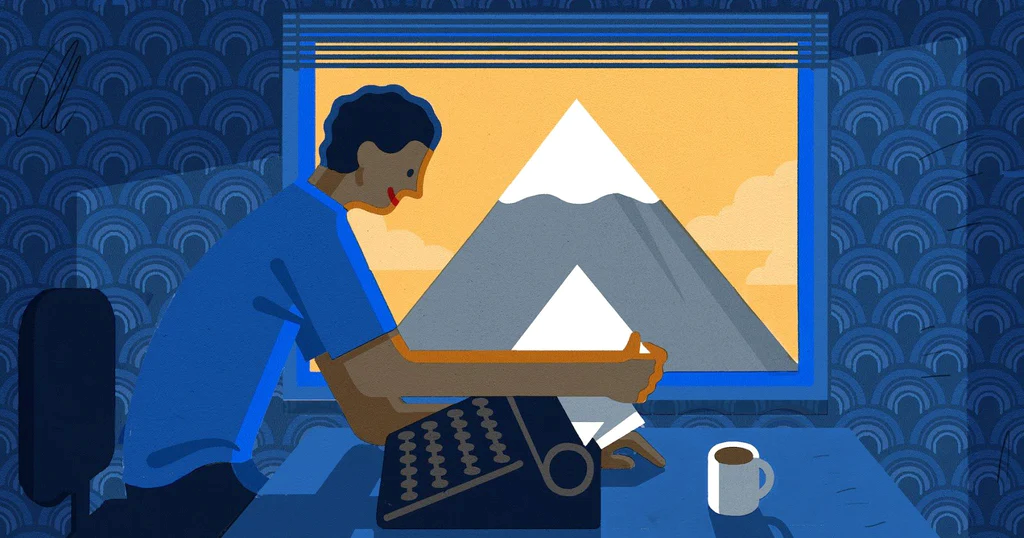 李淑伶(明旍)
2024年3月15日
我的使命宣言
莫忘初發心
人生方向一直都在
守志奉道 其道甚大
聽著佛經 跟著上人 修著自己
感恩 尊重 愛
智慧花開的人生